Critical Lenses
Literary Lenses through which we discover deeper meaning
See the world through a different lens.
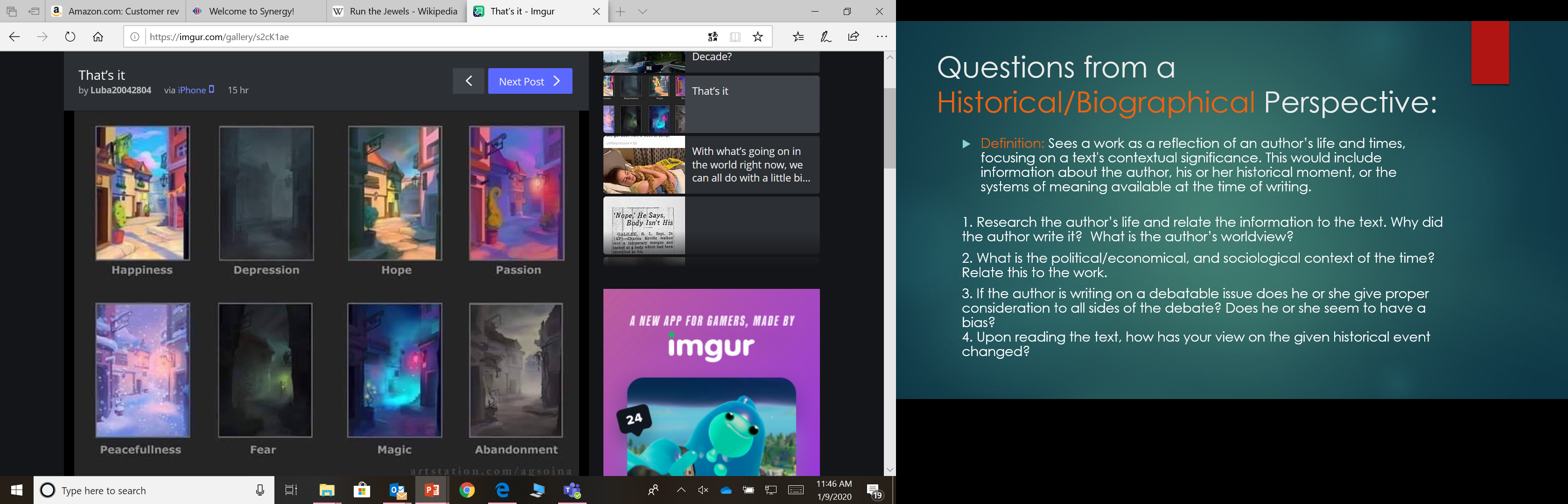 Questions from a Pre-Critical Perspective
Definition: These are the basic factual elements on which all readers agree-they are the non-negotiables…This is NOT a theory of critical thinking-it’s the basic groundwork that must be done BEFORE any theory (critical lens) can be applied.

1. What happened? (Plot)
2. Where did it happen? (Setting)
3. Who is involved? (Characters)
4. What is the tone? Atmosphere?, etc.
Questions from a Formalist perspective:
Definition: Focusing on a text itself (its form, complexity). Identifies the various literary and rhetorical devices to understand the text.
Questions:1. How does the author use these types of devices to add meaning and richness to the work?
2. What types of symbolism are in the text?3. What themes recur throughout the text?
4. How do images and figurative devices form patterns in the work
5. How do the words sound together (poetry)?
Questions from an Mythological/Archetypal Perspective
Definition: assumes the existence of and identifies symbols, images, characters, and motifs (archetypes) that evoke the same basic response in all people. 
1. What archetypal patterns can you identify?
2. How do they function in the work?
3. Look for familiar archetypes-hero, villain, journey, damsel in distress, shadow, mentor, etc.
4. Are there any references to mythological characters/stories?
Questions from a Psychological Critical Perspective
Definition: identify the psychological motivations of the characters (and sometimes the author). Freudian/Jungian theories are most common.
1. Is the id winning in any character?
2. Do any characters represent the id, the superego, or the ego?
3. Are any of the characters repressing any of their true urges, dreams, or goals?
4. Are there any sexual symbols?  (Freud researched and forced us to recognize our biological hard-wiring.)  Do these symbols imply anything about power?
5. How are the characters seeking stages of narcissistic bliss?
6. What is going on in the mind of any character in a work?
Questions from a Feminist Critical Perspective
Definition: sees cultural and economic disabilities in a patriarchal society that hinders or prevents women from realizing their possibilities. Looks for gender inequalities.
1. Are there “natural” roles men and women fill?
2. To what extent are our roles created by culture?
     3. Who puts limitations on genders? Who grants privileges to a gender?
4. Examines these two statements:
         A “woman” is/has ______________  (adjective, image, trait, ability…) 
         A “man” is/has _______________ (adjective, image, trait, ability…)
5. What are the social expectations of men and women in the work?
6. Are the social norms different for men and women?
7. How does society value men and women differently?  What about men is valued?  What about women is valued?
8. Looks at Double standards; degrading language system created by male-dominated power structure.
Questions from a Marxist Critical Perspective:
Definition: Says all history is the history of  class struggle-focuses on power and money.
How do social classes interact with each other?  Is there greed?
Do any characters climb the “social/economic ladder”?  Why?  How?
Is a system oppressive to its members?  Does the system exploit its members?
Are there social tensions?  Are the ruling classes happy?  Are the lower classes miserable?  Or, are the lower classes actually happier because they are not as oppressed by their upper/ruling class rigid rule system?
Are the lower/working classes exploited? Does capitalism have a conscience concerning its citizens who are helpless, hopeless, powerless?
Are characters given more/less freedom by their class?
Are any of the characters “suffocated” by their class rules, codes, & costs?
How do “uppers”/”winners” flaunt or exploit their wealth or power?
Marxist lens- for 1984
https://prezi.com/jihaygogo-s1/a-marxist-reading-of-george-orwells-1984/
Questions from a Historical/Biographical Perspective:
Definition: Sees a work as a reflection of an author’s life and times, focusing on a text's contextual significance. This would include information about the author, his or her historical moment, or the systems of meaning available at the time of writing. 
1. Research the author’s life and relate the information to the text. Why did the author write it?  What is the author’s worldview?
2. What is the political/economical, and sociological context of the time? Relate this to the work.
3. If the author is writing on a debatable issue does he or she give proper consideration to all sides of the debate? Does he or she seem to have a bias?4. Upon reading the text, how has your view on the given historical event changed?
Questions from a Reader Response Perspective
Definition: Reading a text for personal meaning-how do you, as reader, experience the text? No two people experience a text in exactly the same way.
1. In what ways is the text familiar to your life? Think of events in the story, the types of characters, or the setting… Can you relate to it on a personal level?2. In what ways is the text different than your life?3. How did the text affect you?4. How has the text increased your interest in the subject matter?5. How has the text changed your worldview?